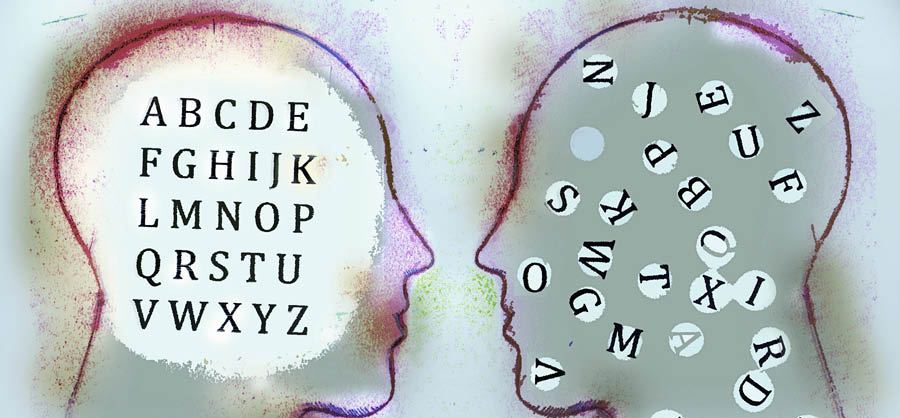 ÖZEL ÖĞRENME GÜÇLÜĞÜ
Disleksi
Disleksi
Kişinin normal veya üstün zeka düzeyinde olmasına rağmen okuma, yazma ve dil becerilerinde problem yaşamasına sebep olan özel öğrenme bozukluğudur.
Tanı koyma
Öğrenme sorunu olan bir çocuğa Özel Öğrenme Güçlüğü tanısı konabilmesinin ilk şartı, çocuğun zekasının normal ya da normalin üstünde olmasıdır. Zeka geriliği olan çocukların yaşadığı öğrenme sorunları Özel Öğrenme Güçlüğü değildir.
Özel Öğrenme Güçlüğü doğumdan itibaren var olan, zihnin gelişimiyle ilgili bir sorundur. Az okumayla ya da matematiği sevmemekle oluşmaz. Aksine okumada güçlük yaşadığı için kişi okumaktan kaçınır.
DİSLEKSİNİN NEDENLERİ
Disleksinin nedeni kesin olarak bilinmemekte. Ancak sebepler üzerine çeşitli görüşler bulunuyor: Doğum öncesi annenin yetersiz beslenmesi, Geçirilen enfeksiyonlar, Doğum esnasında plasenta ve göbek kordonu anomalileri, Doğum sonrası erken dönemde ateşli bir hastalığın geçirilmesi Başa alınan darbeler ve kalıtım
DİSLEKSİNİN (ÖĞRENME GÜÇLÜĞÜNÜN) GENETİK SEBEPLERİ
Bazı araştırmalara nazaran öğrenme bozukluğu olan çocukların % 25-60’ında probleminin genetik olduğu saptanmıştır. Özel öğrenme güçlüğü olan çocukların % 5-12’sinin anne yada babasında öğrenme zorluğu olduğu bilinmektedir. Ayrıca ikizler ve kardeşler içinde öğrenme güçlüğü daha yaygındır.
DİSLEKSİNİN BEYİNSEL NEDENLERİ
Hafif düzeyde beyin hasarının öğrenme bozukluğuna, gelişimsel sapmaya, hiperaktivite bozukluğuna neden olabileceği bilinmektedir. Beyin ile ilgili öğrenme güçlüğü, çocuğun beyni tarafından bilginin ele alınış şeklinden kaynaklandığı düşünülmektedir.
DİSLEKSİNİN NÖROLOJİK NEDENLERİ
Nörolojik fonksiyonlarda bozukluklar disleksiye neden olabilmektedir. Beynin giriş, çıkış, bellek ve işlem fonksiyonlarındaki bozukluklar öğrenme güçlüğüne sebep olabilir. Örneğin işitme kaybı, görme kusurları, mental retardasyon, gelişme geriliği şeklinde duyusal ve fiziksel problemlerden de kaynaklanabilir.
DİSLEKSİNİN DİĞER SEBEPLERİ
Prematüre doğum yada düşük doğum tartısı, kafa yaralanmaları, doğum öncesi veya ondan sonra bebeğin strese maruz kalması (annenin hamilelik esnasında depresyon, ilaç ve alkol kullanımı, beyin enfeksiyonu benzer biçimde hastalıklar geçirmesi) yada kanser tedavisi benzer biçimde bazı risk faktörleri çocukta öğrenme güçlüğüne yol açabilir.
ÖZEL ÖĞRENME GÜÇLÜĞÜNÜN ÇEŞİTLERİ
1-DİSLEKSİ (okuma güçlüğü): Okurken atlama, anlamı bozma, harf – ses uyumu bozukluğu, hızlı okuyamama, harflerin ya da hecelerin yerini değiştirme, heceleme ya da anlamama gibi bir takım bozukluklar görülür.
ÖZEL ÖĞRENME GÜÇLÜĞÜNÜN ÇEŞİTLERİ
2-DİSGRAFİ(yazma güçlüğü): ): Yazım hataları, okunaksız ve düzensiz el yazısı, bazı harf, rakam ve sözcükleri ters yazma, b-d, m-n, ı-i, d-t, g-ğ, g-y gibi harfleri karıştırma, sözcükler arasında boşluk bırakmadan ya da sözcüğü birkaç parçaya bölerek yazma gibi bozuklulara rastlanır.
ÖZEL ÖĞRENME GÜÇLÜĞÜNÜN ÇEŞİTLERİ
3-DİSKALKULİ(aritmetik bozukluk):
 Matematik terimlerini, kavramları anlayamama, sayı ve sembolleri tanıyamama, gerekli sembolleri kullanma, eldeli sayıları toplamayı unutma, çarpım tablosunu öğrenmede sınıf arkadaşlarına göre çok geri kalma, problem çözümünde izlenecek adımlara karar verememe biçiminde kendisini gösteren bozukluklarla karşılaşılır
Okul Öncesi Dönemde Disleksi
Bebekliklerinde emeklemekte zorluk çektiği, çapraz kol ve bacak hareketini uygulayamadığı için çoğunlukla karnının üzerinde sürünür gibi bir görüntü sergilediği, el ve ayak dominansının gelişmediği veya geç geliştiği de gözlemlenebilir.
Konuşmada gecikme, kelimeleri yanlış söyleme, bildiği halde nesne ve kişilerin adlarını hatırlayamama, kelimeleri bulmakta güçlük ( örneğin; tencere demek istediğinde “yemek pişirilen şey” diyebilir), Sözcüklerin harflerini değiştirmek ( kocaman-cokaman, köpek-pökek), Sözcük hazinesi çok yavaş artar, sıklıkla doğru kelimeyi bulmakta zorlanır. Olayları sırasıyla anlatamama, devrik cümle kurma görülebilir
Yön problemi vardır. Sağını ve solunu karıştırır. (Ayakkabısın ters giyme gibi)
Çoğu özellikler erken çocuklukta her iki elini de kullanır, baskın el yoktur, kendi başına çatal, makas kullanma, bağcık bağlamada, topu tutma, topa vurma, bisiklete binmede güçlük yaşayabilir. Yavaş ve hantal davranışlar sakarlık, sık düşme gözlenebilir. Ritmik hareket etmede güçlük yaşayabilir
Sıraya koyma güçlüğü, sayıları sırasıyla saymayı öğreneme zorluk, renkleri öğrenememe, karıştırma, alfabeyi, rakamları, haftanın günlerini, ayları sırasıyla öğrenmekte güçlük yaşar. Zıt kavramları öğrenememe
Düz çizgi çizememe, daire, kare gibi şekilleri kopyalayamama, şekilleri tersten çizme, Taşırmadan boyama yapamama, Boyamaları hep karalama şeklinde yapma,
Acelecidir ve dikkati kolaylıkla dağılır. Sözel yönergelere dikkat edememe, benzer sesleri karıştırır. (f, v, b, m gibi)
İLKOKUL DÖNEMİNDEKİ BELİRTİLERİ
Zekanın normal ya da daha üstü olması, okul başarısının zekasına ve yaşına göre beklenenden düşük olması
Sözlü sınavlarda daha başarılı, yazılı sınavlarda beklenenden başarısız olması, bazı konularda başarılı iken bazı konularda başarısız olması (örneğin; matematik dersi iyiyken geometriden çok başarısız olması)
Okumayı zor öğrenme, yavaş okuma, bazı harfleri yazarken veya okurken karıştırma (p-b, b-d, k-t, y-h, 6-9,52-25,) bazı heceleri ters okuma (ve-ev, çok-koç), bazı harfleri yazarken karıştırma( d/ b/ d z/ s u/n ) , (bilek-dilek çaba-baca) okurken ve ya yazarken harf, hece atlama, kelimenin sonlarını uydurarak okuma, okumaya karşı isteksizlik, başkası okuyunca daha iyi anlama, okuduğu öykünün anlamını çıkarmada (özet yapma) zorlanma, fakat öykünün içinden sorular sorulursa onları cevaplayabilme
İLKOKUL DÖNEMİNDEKİ BELİRTİLERİ
Yazma ödevlerinden kaçınma, yazarken noktalama işaretlerini yazmama, yavaş yazma, okunaksız ve çirkin yazma. Geç ve yavaş yazar. Not tutma becerisi zayıftır. Kalem tutması bozuktur(avuçlayarak ya da dik tutma), kalemi tutarken çabuk yorulur. Bir satırı takip edemez, satır başına geçerken zorlanır. Kelimeler çok yer kaplayacak şekilde aralıklı ve ya birbirine çok bitişik yazar.
Eksik cümleler kurarlar, karışık verilmiş kelimelerden düzgün ve anlamlı cümleler oluşturmazlar
Tahtadan ödevini geçirmekte zorlanma, ödevini eksik alma, ödev yapmak istememe, ödev yaparken sık yardım isteme
Sık dört işlem hatası yapma ,’’+,x ‘’işaretlerini karıştırıp toplama yerine çarpma yapma, sayıları tersten okuma (12-21, 52-25), çarpım tablosunu öğrenememe, bölme işlemine sağdan başlama, eldeleri unutma, ileri sınıflarda bile parmak hesabı yapma
İLKOKUL DÖNEMİNDEKİ BELİRTİLERİ
Sağını solunu karıştırma, beden eğitiminde başarısız olma (koşma, top tutma), Uzaklık ve derinlik algılamasında sorunları vardır. Bundan dolayı bazı sakarlıklar oluşabilir.
Alfabeyi, sayıları ve haftanın günleri-aylar gibi sıralı listeleri, saati öğrenmede güçlük çeker.
Zamanı karıştırırlar ( Önce sonra, dün bugün, şimdi sonra ), Yön bulmada zorlanırlar
Dikkat ve bellek sorunları nedeniyle verimli çalışamama, zamanı planlayamama.
özel öğrenme bozukluğu gösteren çocukların %25’si dikkat eksikliği ve dikkat eksikliği hiperaktivite bozukluğu da göstermektedirler.)
İşitsel ayrımlaştırmada güçlük çekerler ( Bazı harfleri karıştırırlar b m f v y r d gibi benzer sesleri ayıramazlar ). İşitsel kavrama yetersizdir ( Yönergeleri unutur, dinlemiyor gözükür ),İşitsel hafızaları zayıftır ( Ona söyleneni çabuk unutur )
Dokunarak ayrımlaştırmada güçlük çeker. (Gözü kapalıyken avucuna yazılan sayıyı ayırt etmede, gözü kapalıyken konulan nesneyi tanımada güçlük )
HANGİ YAŞLARDA ORTAYA ÇIKAR? CİNSİYET FARKI VAR MIDIR?
Genellikle ilkokula başlanıldığı sırada, okumaya başlangıç aşamasında kendini gösterebilir. Bu çocukların tahtaya yazılan yazıları defterlerine not etmeleri de zor olmaktadır. Defterlerde genelde uzun cümlelerin yerine kısa cümleler ve kelimeler bulunur. Bazı kelimeleri yazmayı unuttuklarından cümleler bazen anlaşılmaz olabilir. Yapılan araştırmalarda erkeklerde kızlara oranla 3-4 kat daha fazla görüldüğü tespit edilmiştir.
GÖRÜLME SIKLIĞI NEDİR?
Disleksi çok bilinmemesine rağmen toplum genelinde önemli bir sorundur. Disleksinin görülme sıklığının normal popülasyona göre %8-10 arasında olduğu kabul edilmektedir. Disleksi solaklarda daha yaygın olarak görülmektedir.
DİSLEKSİ VE ÇOCUĞUN DUYGUSAL DÜNYASI
Bu çocuklar toplum içinde belki de en sık eleştirilen, suçlanan ve yargılanan çocuklardır. Okul başarısızlığı nedeniyle tembel, dağınıklığı nedeniyle savruk, sağını solunu karıştırması nedeniyle aptal, bazı harfleri karıştırması nedeniyle dikkatsiz, daha sık düşmesi ve eşyaları devirmesi nedeniyle sakar şeklinde birçok yargıya maruz kalmaktadırlar. Böyle bir durumda öğretmen ve aile çocuğa yüklenirken, çocuğun kendisi de aslında ne olduğunu anlamamaktadırlar. Çocuğun elinden gelen çabayı göstermesine rağmen başarılı olamaması özgüvenini azaltabilir ve kendi içine kapanmasına neden olabilir.
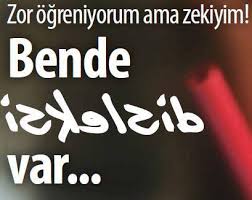 ÖZEL BİR EĞİTİM VERİLMELİ
Disleksi görülen çocuk, öğrenme güçlüğü çektiği için birtakım psikolojik problemler yaşayabiliyor. Bu açıdan sorun yaşayan çocukların tıbbi ve psiko-pedagojik değerlendirmelerinin titizlikle yapılması gerekiyor. Okulda başarısızlık yaşayan bir çocuk öğrenme bozukluğu açısından değerlendirmeye alınır. Yapılan testlerle çocuğun zeka düzeyi, yeteneklerinin dağılımı, görsel -işitsel algı düzeyi belirlenerek tanı koyulur. Hazırlanacak bireysel eğitim programı ve özel eğitim desteği ile çocuğun okulda yaşayabileceği sorunlar en aza indirilmeye çalışılmaktadır. Çünkü öğrenme bozukluğu olan çocukların eğitimi, normal sınıflardaki müfredat programları ya da özel derslerle gerçekleşememektedir. Bu çocuklar tanı ve değerlendirmelerinden elde edilen bilgilerle oluşturulan özel eğitim programlarıyla ve psiko-pedagojik yaklaşımla yapılacak eğitsel terapiyle öğrenebilmektedirler. Terapinin birinci ilkesi, sorunla ilgili olarak öncelikle çocuğu ve aileyi bilgilendirmek ve okulla işbirliği yapmaktır.
DİSLEKSİ TEDAVİ YÖNTEMLERİ
Disleksi tedavisi ile ÇOCUK RUH SAĞLIĞI ve HASTALIKLARI bölümü ilgilenmektedir. Okuma bozukluğu nasıl düzeltilir? Disleksinin henüz netleşmiş, kesin bir tedavisi yoktur. Disleksiyle birlikte görülebilecek diğer bozukluklara yönelik bir takım tedavi süreçleri vardır.
Örnek: Dikkat eksikliği ve hiperaktivite bozukluğu, disleksiyle birlikte görülebilir. Bu durumda dikkat eksikliği için çeşitli ilaçlar ve ilaçsız tedavi yöntemleri mevcuttur. Okuma ve öğrenme bozuklukları yaş ilerledikçe azalır ancak tamamen düzelmeyebilir. Genellikle yavaş okuma ve ufak tefek yazım hatalarının kalıcı olabileceği öngörülür.
Disleksi tedavisi için en iyi süreç, özel eğitim programlarıyla mümkündür. Özel eğitim araçları (oyunlar, eğitim kurumları, çeşitli materyaller ve müfredatlar) hastalığı ortadan kaldırmasa bile öğrenmenin önündeki engellerin büyük ölçüde aşılmasını sağlamaktadır.
Çocuk ruh sağlığı alanında uzman doktorlar, disleksi teşhisi koymak için okuma bozukluğu testi, öğrenme bozukluğu testi gibi bir takım testler uygulayabilirler.
İLAÇSIZ DİKKAT EKSİKLİĞİ TEDAVİSİ
İlaçsız dikkat bozukluğu tedavisi için en etkili yöntem düzenli egzersiz yapmaktır. Bu egzersizlerin büyük bir bölümünü beyin egzersizleri; küçük bir kısmını ise fiziksel egzersizler oluşturur. Yani, dikkat eksikliğine ilaçsız çözüm konusunu iki başlık altında inceleyebiliriz.

A)Beyin Egzersizleri Yapmak
B)Fiziksel Egzersizler Yapmak
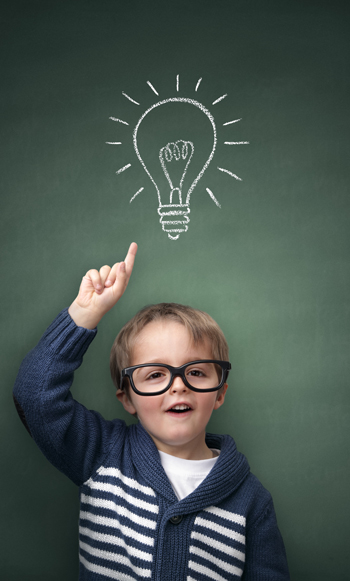 A) Beyin Egzersizlerinin Dikkat Bozukluğu Tedavisinde Kullanılması
Beyni tembelleştirip çeşitli fonksiyonlarında (örn:dikkat ve konsantrasyon) kayıplar yaşamamak için fiziksel egzersizler gibi beyin egzersizlerine de ihtiyaç vardır. Gündelik yaşantımızda beynimizi kullanıyoruz ve mecburen yaptığımız bu davranışın egzersiz niteliği var fakat DEHB problemi ile savaşıyorsak beyin egzersizleri konusunda daha bilinçli ve seçici olmamız gerekmektedir. Çeşitli bilmeceler, bulmacalar ve oyunlar dikkat eksikliği tedavisinde etkin rol oynar..
ÖRNEK DİKKAT EGZERSİZLERİ
Görsel Dikkat Egzersizi 1
Geliştirdiği Alanlar: Görsel dikkat, görsel tarama, kavramsallaştırma
Sürdürülebilir Dikkat Egzersizi 1
Geliştirdiği Alanlar: Sürdürülebilir Dikkat, Görsel Tanıma, Kısa Süreli Bellek
Bölünmüş Dikkat Egzersizi 1
Geliştirdiği Alanlar: Bölünmüş Dikkat, Tepki Kontrolü, Odaklanma
olur.
B) Fiziksel Egzersizlerin Dikkat Bozukluğu Tedavisinde Kullanılması
Fiziksel egzersizler kalp ritmini hızlandırdığı için beyne giden kan akışı da hızlanır. Dolayısıyla beyne daha çok oksijen taşınmış olur. Fiziksel egzersizlerde hormon salgılanması daha sağlıklı olur ve buna bağlı olarak beyin hücrelerinin büyüyüp gelişmesi desteklenmiş olur. Dolayısıyla çeşitli spor faaliyetlerinin dikkat bozukluğu tedavisinde ilaçsız yöntemlerden biri olduğunu söyleyebiliriz. Hiperaktif tedavisi için de çeşitli spor faaliyetlerine katılım tavsiye edilir çünkü hiperaktif çocukların tedavisi için vücut enerjisinin doğru yönde kullandırılması etkili olacaktır.
Yüzme, fitness, tenis, basketbol, futbol, dans ve benzeri etkinlikler tercih edilebilir. Hem yetişkinler, hem de çocuklar bu tür spor-sanat etkinlikleriyle dikkat düzeyini artırabilir; daha zinde bir beyne sahip olabilirler. Aynı zamanda beden sağlığına da katkı sağlanmış.
İLAÇLI DİKKAT EKSİKLİĞİ TEDAVİSİ
Dikkat eksikliği tedavisinde kullanılan ilaçların bir kısmı santral sinir sistemine etki eden sentetik uyarıcılardan oluşur. Tedavi sürecinde dikkat eksikliği ilacı ortalama 1 yıl kullanılarak sonuç alınabileceği gibi uzun yıllar ilaç kullanımı da gerekebilir. Dikkat eksikliğinde kullanılan ilaçlar sadece çocuklar için değil; yetişkinler için de reçete edilebiliyor.
İlaçlı DEHB (Dikkat eksikliği ve Hiperaktivite Bozukluğu) Tedavisinde Kullanılan İlaçlar Listesi
Ritalin
Concerta
Adderal
Klonidin
Pemolin
Karbamazepin
Antidepresan ilaçlar
Yukarıdaki dikkat eksikliği ilaçları, DEHB tedavisinde kullanılan ilaçlardan bazılarıdır. Ritalin ve Concerta çocuklarda dikkat eksikliği tedavisi için Türkiye’de yaygın olarak kullanılır (doktorlar tarafından reçete edilir). Ritalin ve Concerta’nın sık tercih edilme sebeplerinden biri de özellikle dikkat eksikliği ilacı olması, dikkat fonksiyonları üzerinde etkili olmasıdır. DEHB tedavisinde kullanılan ilaçların bir kısmı da son madde ile belirttiğimiz gibi antidepresanlardan oluşur.
DİSLEKSİ PROBLEMİ OLAN ÇOCUĞA NASIL YARDIM EDİLİR?
Dislektik çocuklar okul derslerinde başarısız olmaları durumunda özgüvenlerini kaybedebilirler. Buna bağlı olarak diğer psikolojik problemler başlayabilir. Okumayı öğrenemeyip yaşıtlarının alay konusu olma ihtimalleri de -maalesef- vardır. Öte yandan, disleksili çocuklar çok ince düşünceli oldukları için, çevreden olumsuz etkilenmeleri ve karamsarlığa kapılmaları an meselesidir.
Anne, baba veya eğitmenler, disleksi konusunda bilinçli olmadıklarında okuma bozukluğu yaşayan çocuğu suçlayabilirler. “İstesen yaparsın, aklın hep kötü işlere çalışıyor, umursamıyorsun, yaramazsın” gibi sözler çocukta kalıcı hasarlara yol açabilir. Bu yüzden çocuk üzerinde sorumluluğu olan herkes disleksi ne demektir, okuma güçlüğü nasıl giderilir, dislektik çocuğa nasıl destek olunur, disleksi için neler yapılmalı ve benzeri konulara hakim olmalıdır
DİSLEKSİ PROBLEMİ OLAN ÇOCUĞA NASIL YARDIM EDİLİR?
1
Sabırlı olun: Çocuğunuz veya öğrenciniz okuma güçlüğü çekiyorsa sabırlı olun ve ilginizi azaltmayın. Metinleri sesli okumasını isteyin. Sesli okuma esnasında hem çocuk, hem de siz nerelerde hata yapıldığını görebilir ve düzeltebilirsiniz. Sesli okuma, disleksi için iyi bir egzersizdir.
2
Motive edin: Öğrenme güçlüğü çeken çocukların özgüvenlerinde hasar oluşmaması için onları devamlı tebrik etmek gerekir. Her başarısını tebrik edin ve onunla gurur duyduğunuzu ifade edin. Bu davranış çocuğun başarma isteğini kamçılar.
3
Oyunlarla destekleyin: Sevdiği materyaller ile kendisini geliştirmesini sağlayın. Disleksili çocuklar oyunlarla yakından ilgilidirler. Doğru seçilmiş oyunlar disleksi egzersizleri niteliğindedir..
DİSLEKSİ PROBLEMİ OLAN ÇOCUĞA NASIL YARDIM EDİLİR?
Harfleri doğru yerleştirme oyunu
Geliştirdiği Alanlar: Kelime Bilgisi, Kelime Akıcılığı, Planlama
Görsel dikkat ve isim bulma oyunu
Geliştirdiği Alanlar: Görsel Tanıma, Kavramsallaştırma, Görsel Dikkat 
Kavramlar arası ilişkilendirme oyunu
Geliştirdiği Alanlar: Kavramsallaştırma, Kıyaslama, Bölünmüş Dikkat


Dikkat oyunları, hafıza oyunları, sözel zeka-kelime oyunları disleksili çocukların eksikliklerini gidermeye yönelik güçlü egzersizlerdir. Bu egzersizler tamamen oyun formatında tasarlandığı için çocuğun ilgisini çekmekte ve ona ekstra bir sorumluluk gibi görünmemektedir.
Mental oyunlar  aynı zamanda beynin sol lobunu kullanmayı gerektiren mantıksal zeka oyunları da içermektedir.
DİSLEKSİ PROBLEMİ OLAN ÇOCUĞA NASIL YARDIM EDİLİR?
4
Başkalarıyla kıyaslamayın: Bu sadece disleksili çocuklar için değil; tüm çocuklar için geçerlidir. Çocuğunuzu başkalarıyla kıyaslamayın ve öğrenme güçlüğü olan çocukların bu konuda çok daha hassas olabileceklerini unutmayın
5
Okul idaresi ve öğretmeni ile işbirliği yapın: Sadece sizin dikkatli davranmanız yetmez. Durumu okuldaki görevlilerle de görüşerek dislektik çocuğa nasıl davranılması gerektiği konusunda bilgilerinizi onlarla da paylaşın.
6
Özel Yeteneklerine Yönelin: Okuma bozukluğu veya genel adıyla öğrenme güçlüğü yaşayan çocukların genellikle çok iyi olduğu özel ilgi alanları vardır. Onları keşfedin ve üzerine gidin. Çocuğunuzun başarısı onu motive edecek ve özgüvenini artıracaktır.
7
Motivasyon, takip ve takdir: Çocuğunuza çeşitli görevler verin. Ona güvendiğinizi söyleyin ve bu küçük görevlerini takip edin. Yerine getirdiği işler için onu tebrik ederek motive edin..
DİSLEKSİ PROBLEMİ OLAN ÇOCUĞA NASIL YARDIM EDİLİR?
8
Dikkat dağıtıcı eşyaları kaldırın: Okuma bozukluğu, öğrenme güçlüğü çeken çocukların dikkat süreleri de oldukça kısa olabiliyor. Çocuğunuzun ders masasında dikkati dağıtıcı eşyalar olmamasına özen gösterin. Odasını da dağınık değil; her zaman düzenli tutun.
9
Öğrenmeyi eğlenceli hale getirin: Az önce oyunlardan bahsettik fakat okul ödevi, ders, kitap okuma gibi işleri de mümkün olduğunca oyunlaştırmaya çalışın. Örneğin, çocuğunuz ders çalışırken siz de bir şeyler karalayabilirsiniz. “Hadi birlikte ödevlerimizi yapalım” diyebilir, sırayla okuma gibi faaliyetler gerçekleştirebilirsiniz.
10
Sevginizin başarıyla orantılı olmadığı gösterin: Öğrenme bozukluğu olan çocukların yukarıda bahsettiğimiz bir takım olumsuzluklar nedeniyle içine kapanık olabileceklerini unutmayın. Sevgi çok büyük bir güçtür ve ona olan sevginizi her fırsatta sergileyin. Başarısız olduğu konularda üzülmeyin ve ona olan sevginizin, bir işi başarmasıyla alakalı olmadığını hissettirin.